TELESCÓPIO HUBBLE
Construção: décadas de 70 e 80

Lançamento: 24 de abril de 1990 (25 anos)

Velocidade 7,16m/s

Espelho com 2,4m de diâmetro

Órbita: 559km
Ônibus espacial Discovery
Imagem Hubble antes e depois do ajuste nos espelhos (erro 0,002mm)
M100
5 missões para reparo do telescópio, a primeira em 1993 (correção na aberração esférica no espelho principal) e a última 2009 (melhoramento nas observações e troca da bateria)
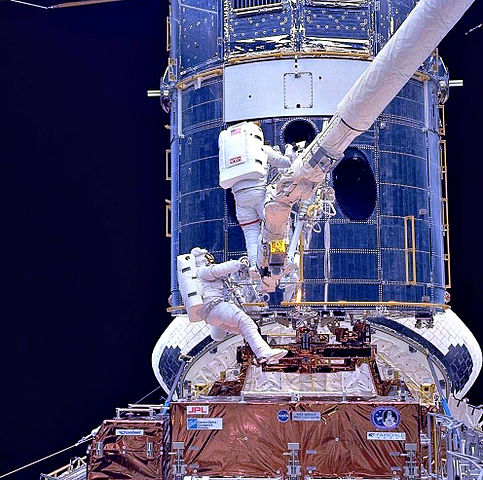 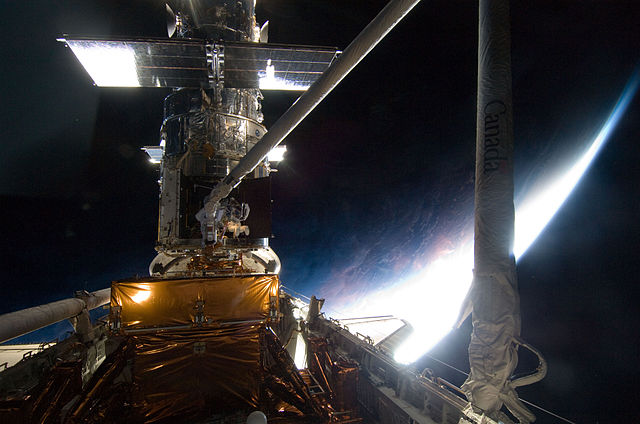 5ª missão - 2009
1ª missão - 1993
25 anos do telescópio Hubble
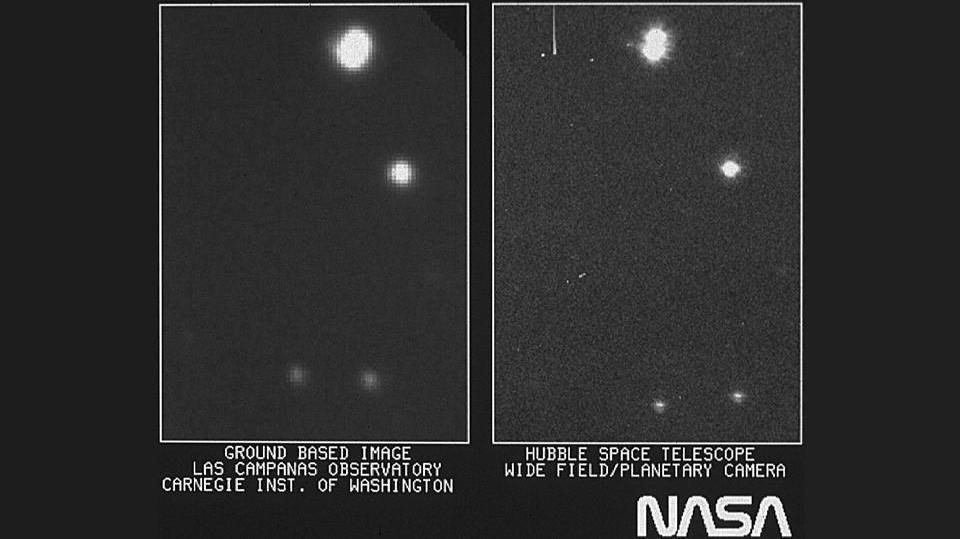 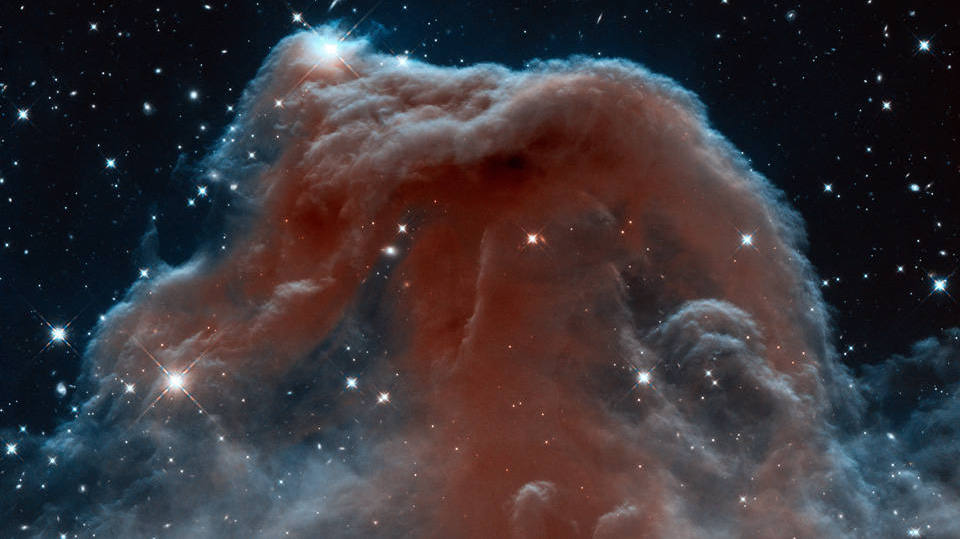 Nebulosa Cabeça de Cavalo 
1.500 anos-luz
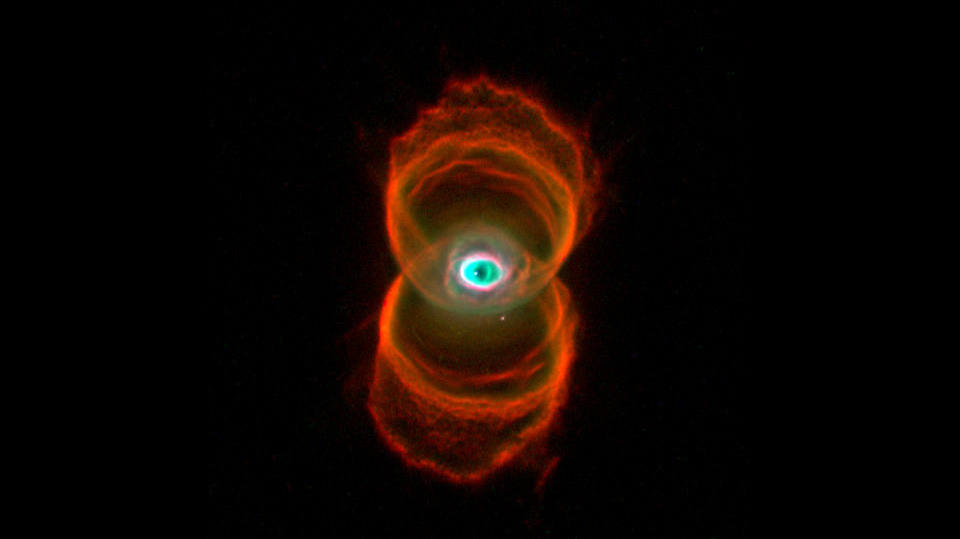 Nebulosa da Ampulheta – 8.000 anos-luz
Nebulosa Borboleta – 4.000 anos-luz
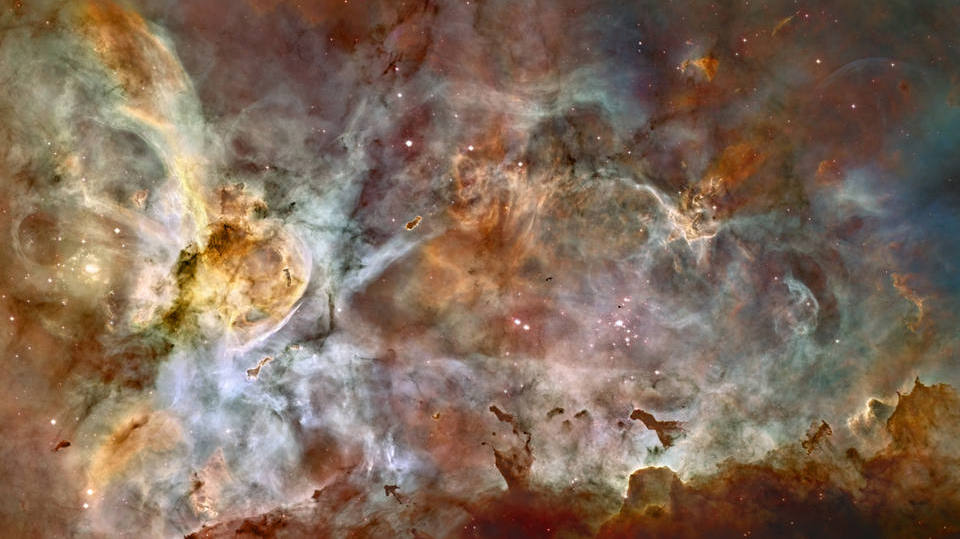 Nebulosa Carina -  7.500 anos-luz
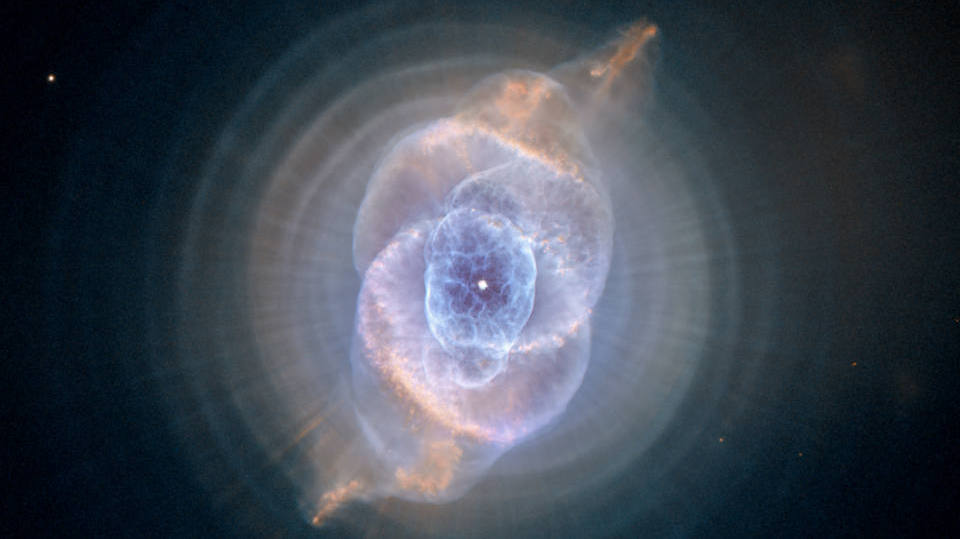 Nebulosa Olho de Gato – 3.000 ano-luz
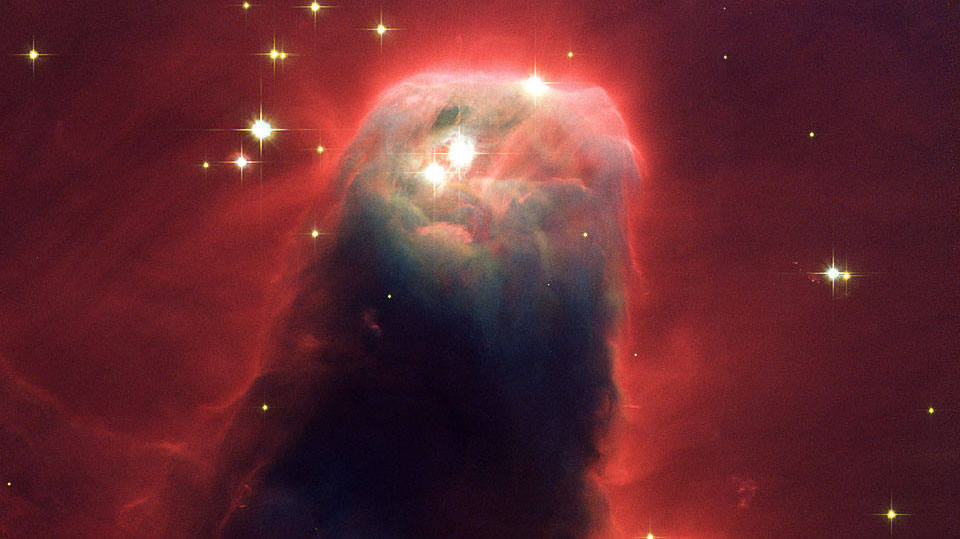 Nebulosa do Cone  - 2.700 anos-luz
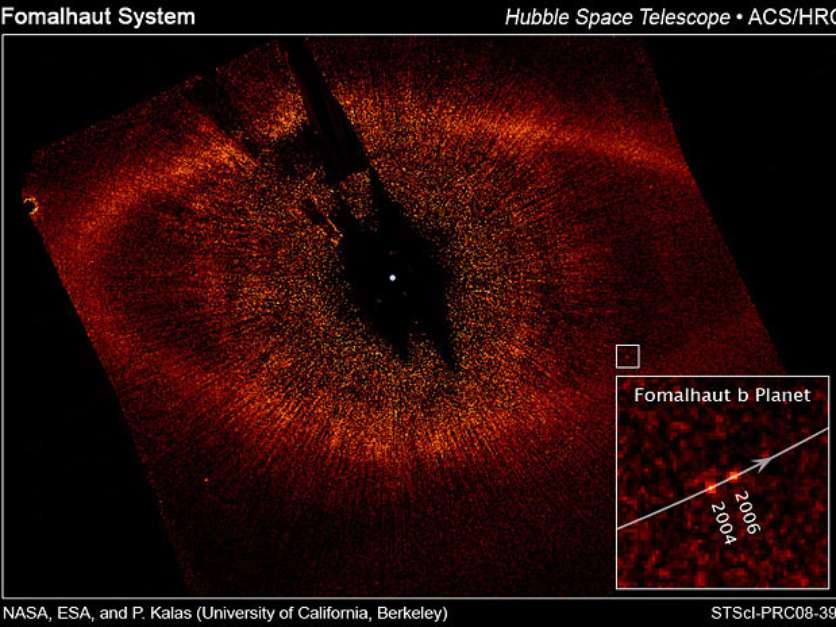 Planeta orbitando estrela a 25 anos-luz
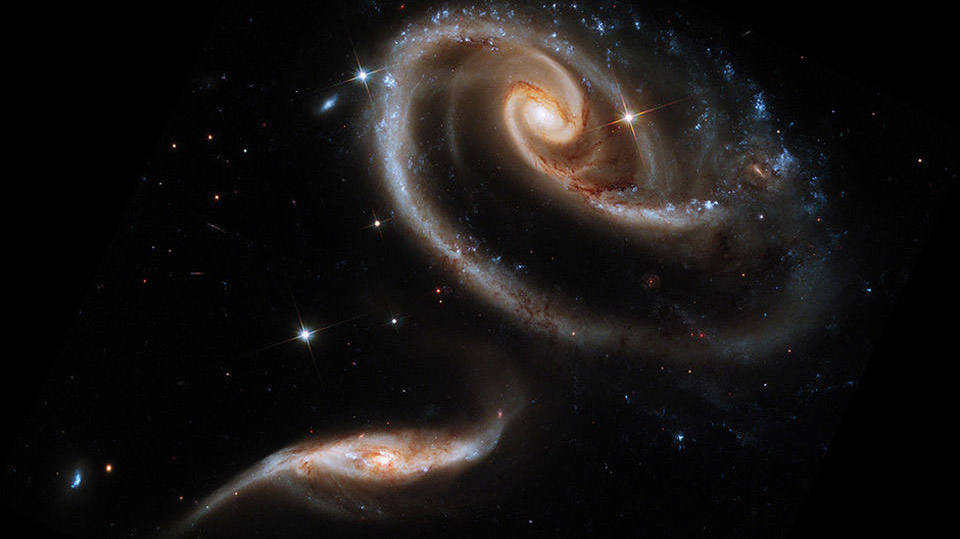 Galáxias em interação a 300 milhões  anos-luz
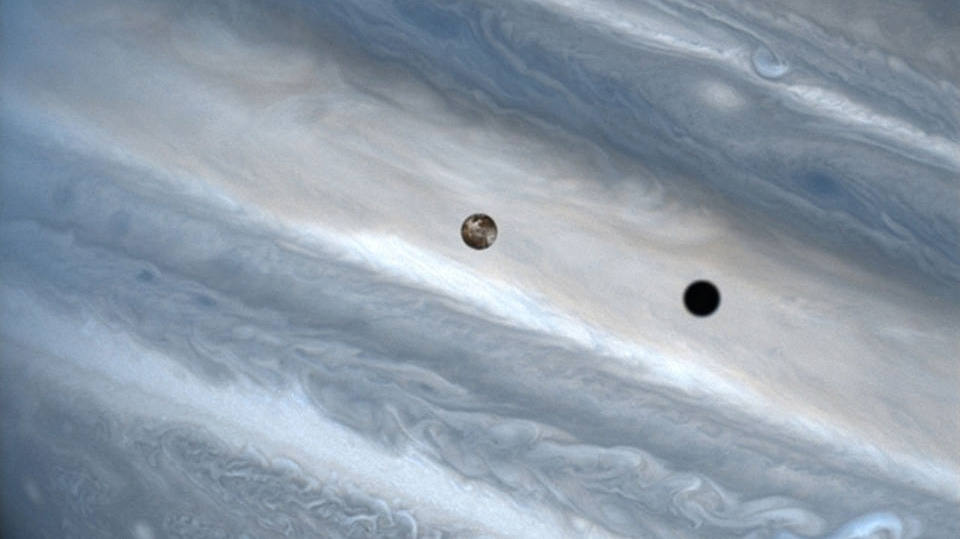 Lua Io de Júpiter
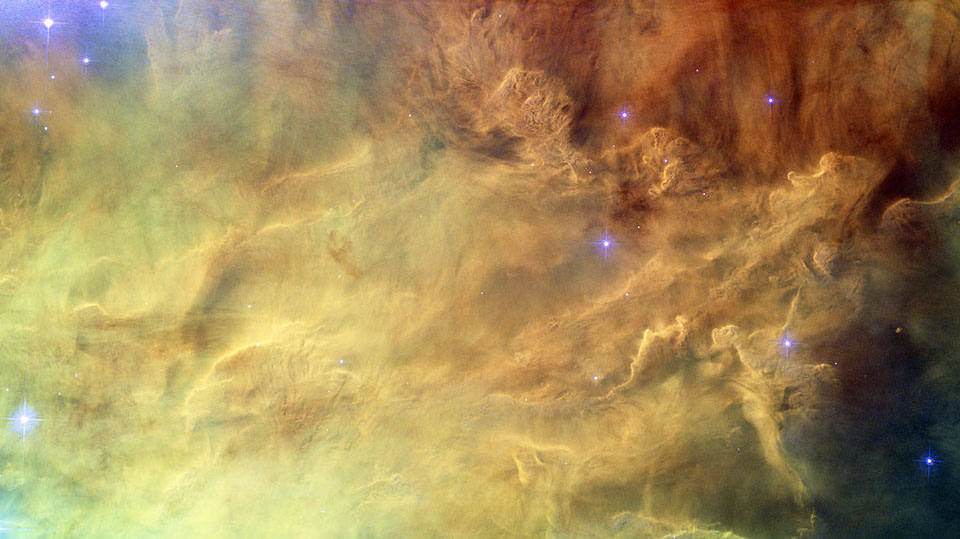 Nebulosa da Lagoa 4.850 anos-luz
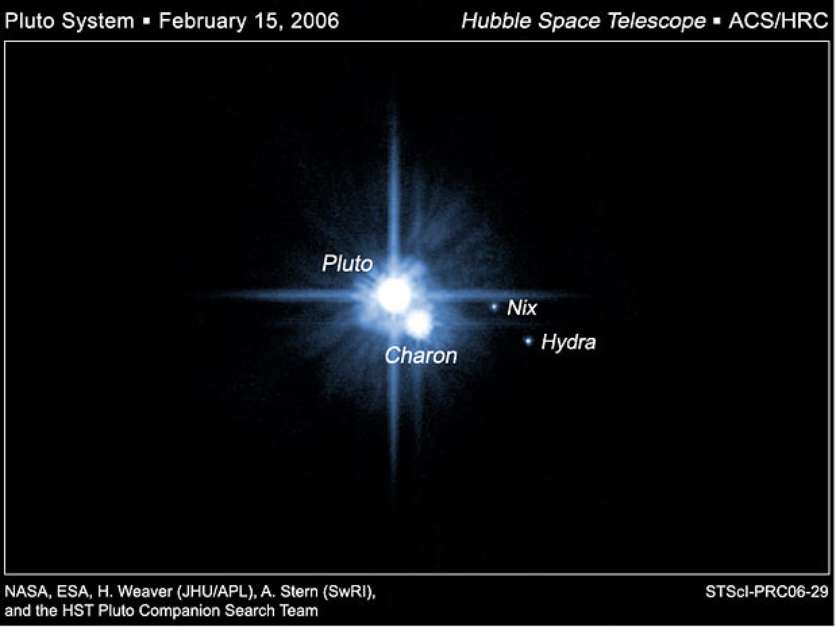 2 luas de Plutão: Nix e Hydra
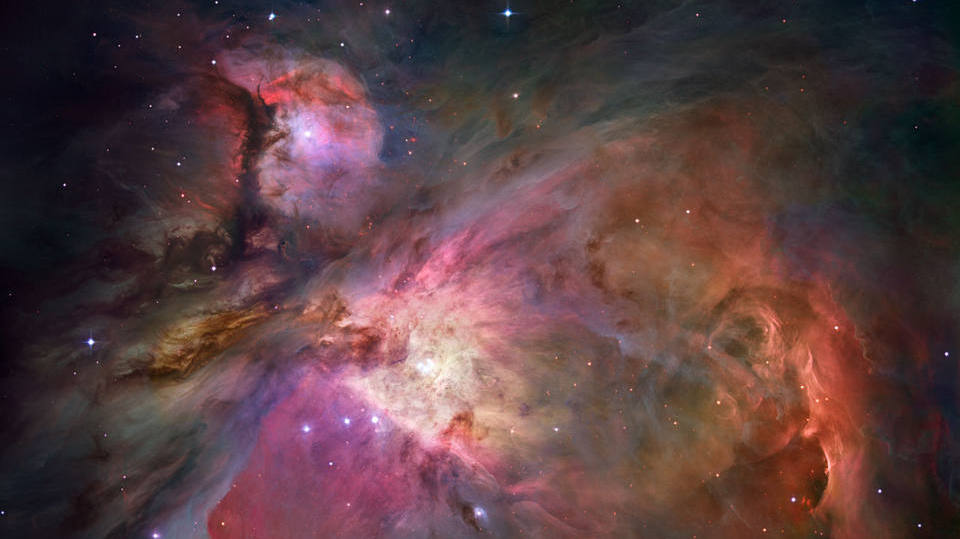 Nebulosa de Órion – 1.300 anos-luz
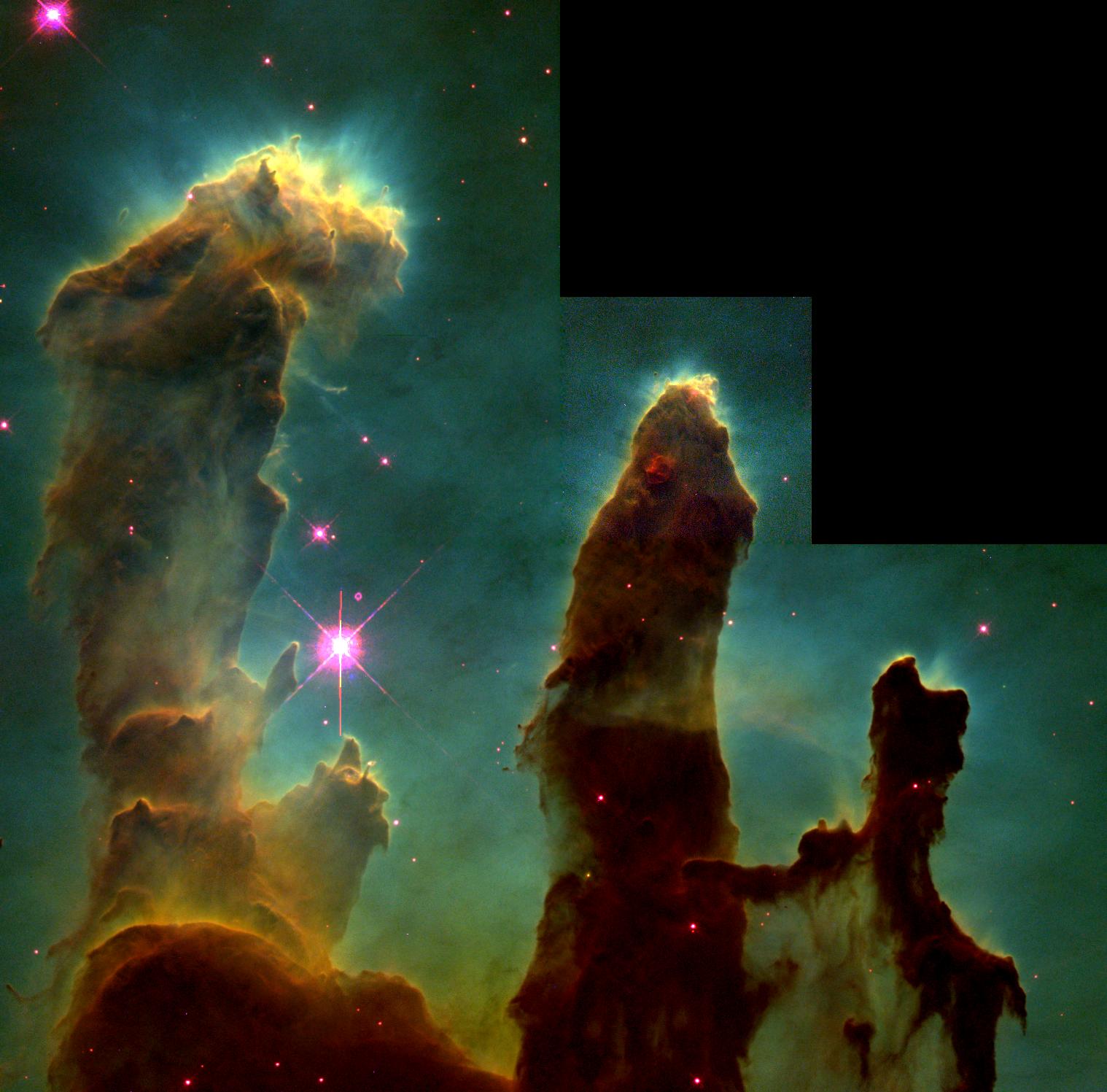 Pilares da Criação – 7.000 anos-luz
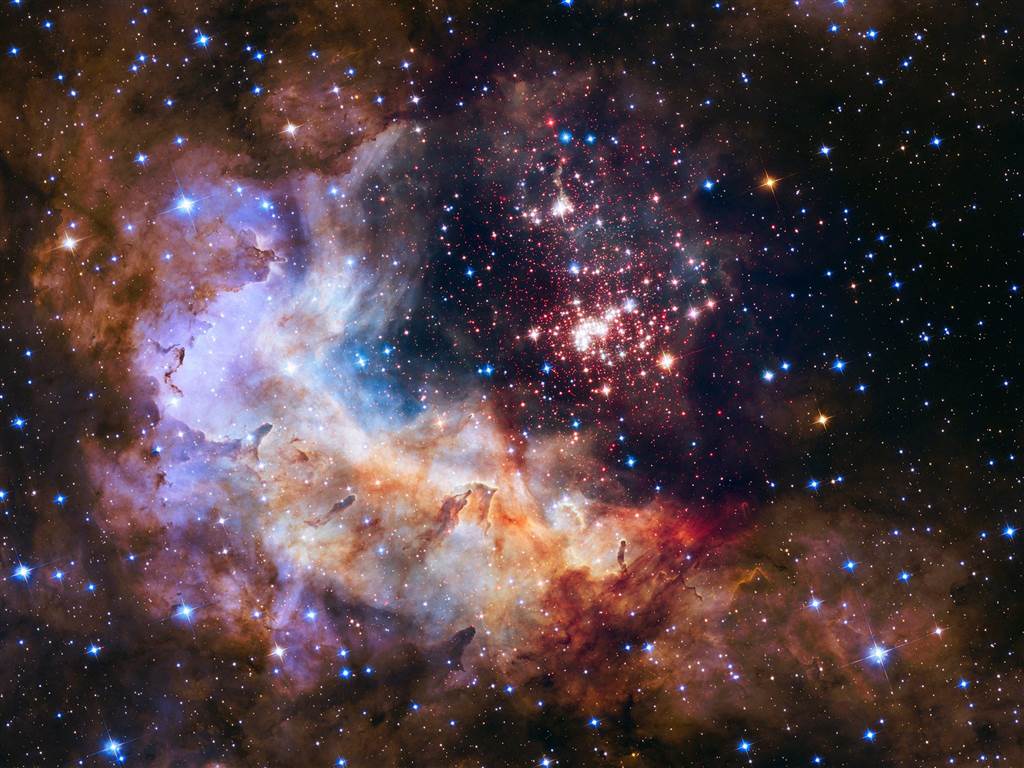 Nuvem estelar – 20.000 anos-luz
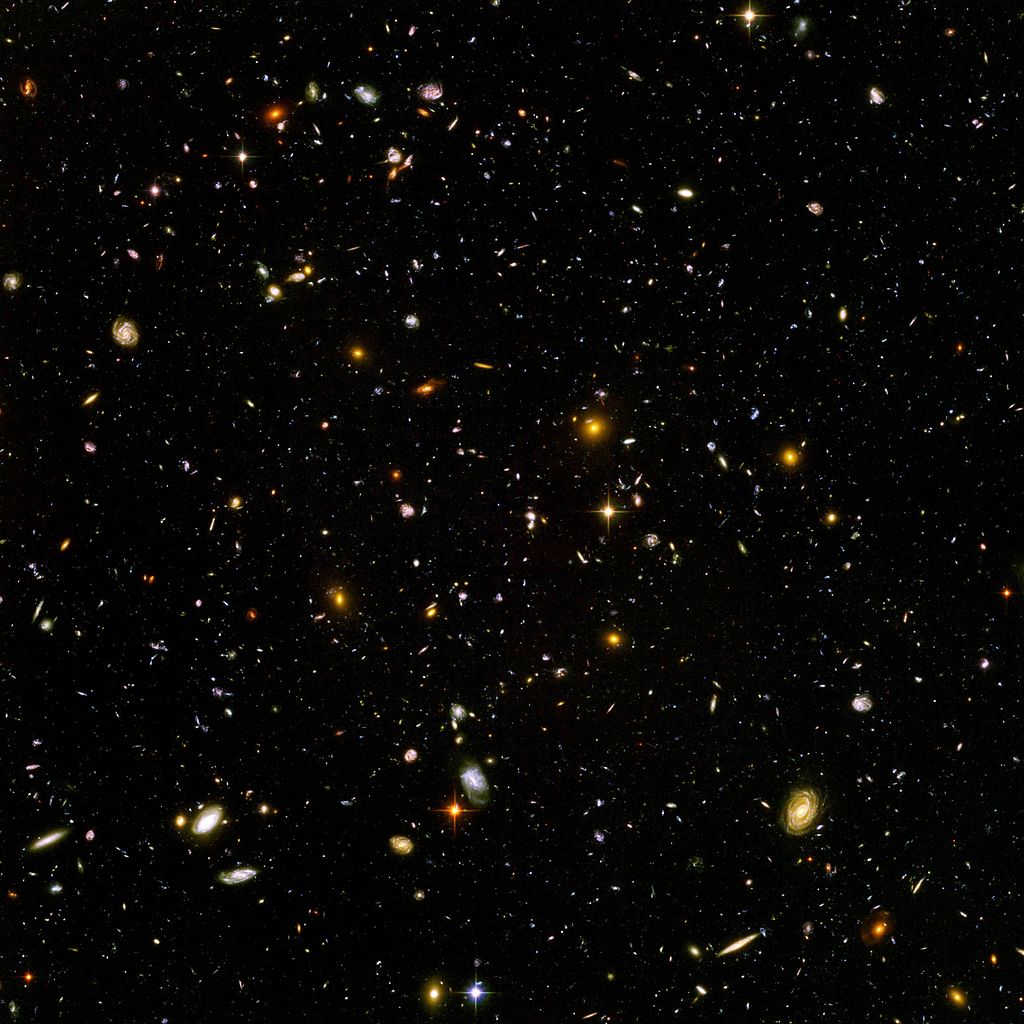 Campo Ultra Profundo do Hubble
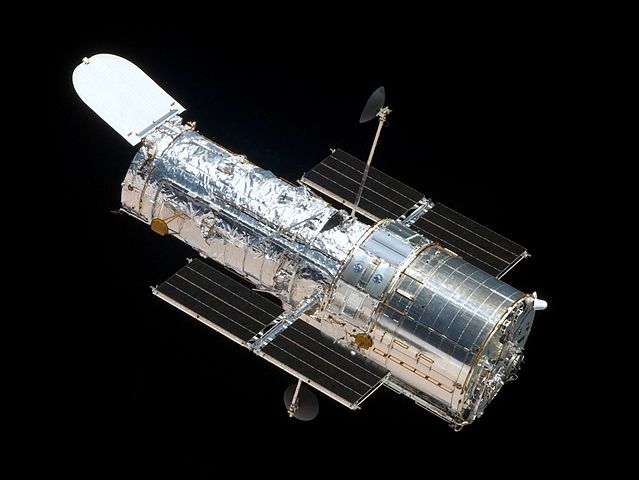 Telescópio Espacial Hubble
Priscila da Silva MendesEmail: priscila.silva.mendes@usp.brCDA